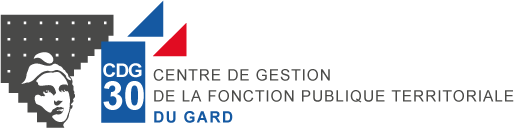 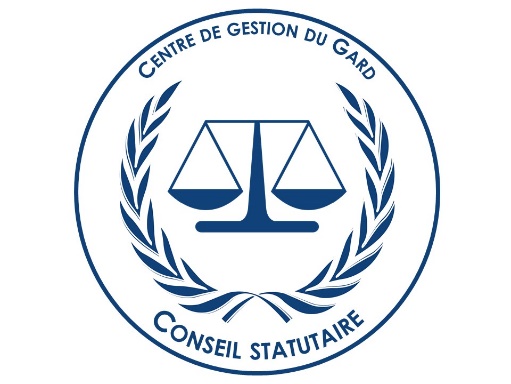 Revalorisation des carrières des fonctionnaires de catégorie B
Réforme à compter du 1er septembre 2022
Références juridiques
Décrets
Décret n° 2022-1200 du 31 août 2022 modifiant l’organisation des carrières des fonctionnaires de catégorie B de la fonction publique territoriale
Décret n°2022-1201 du 31 août 2022 modifiant les dispositions indiciaires applicables aux fonctionnaires de catégorie B de la fonction publique territoriale
2
Plan
La revalorisation des carrières
Les règles transitoires d’avancement
3
I. La revalorisation des carrières
Cadres d’emploi concernés
Cadres d’emplois du NES (décret n°2010-329)
Rédacteur territorial
Technicien territorial
Animateur territorial
Educateur territorial des activités physiques et sportives
Assistant territorial d’enseignement artistique
Assistant territorial de conservation du patrimoine et des bibliothèques
Chef de service de Police municipale
Technicien paramédical
Moniteur-éducateur et intervenant familial
Aides-soignants
Auxiliaires de puériculture
4
I. La revalorisation des carrières
Modification de la durée de certains échelons
Exemple pour le NES :
Réduction de la durée de certains échelons de 2 ans à 1 an
4 premiers échelons du 1er grade
2 premiers échelons du 2ème grade
Réduction du nombre d’échelons de 13 à 12 pour le 2ème grade
Fusion des deux premiers échelons du 2ème grade
Reclassement effectué en conséquence
5
I. La revalorisation des carrières
Revalorisation indiciaire
Objectif : plus aucun grade de catégorie B avec un indice majoré inférieur à l’indice de rémunération minimal de la fonction publique (IM 352)
Nouvel indice majoré le plus faible en catégorie B : IM 356
6
I. La revalorisation des carrières
Nouvelles règles de nomination en catégorie B
Afin d’adapter le classement des agents de catégorie C lors de leur nomination en catégorie B, les tableaux de correspondances ont évolués
Changements pour les échelles C1 et C2
Le classement en catégorie B depuis l’échelle C3 ne change pas
Nouvelles règles d’avancement de grade
Afin d’adapter le classement des agents vis-à-vis des nouvelles échelles, les règles de classement évoluent (de même que les conditions pour avancer de grade)
La règle des quotas de promotion de change pas : le nombre de promotions via l’une ou l’autre des voies ne peut être inférieur au quart du nombre total de promotion
Des règles transitoires sont néanmoins prévues pour les avancements en fin 2022 et en 2023 !
7
II. Les règles transitoires d’avancement
Agents remplissant les anciennes conditions d’avancement après le 1er septembre 2022 ou au titre de l’année 2023
Les agents qui auraient réuni les anciennes conditions pour une promotion au grade supérieur après le 1er septembre 2022 ET au titre de l’année 2023 (mais qui ne remplissaient pas encore ces conditions au 1er septembre 2022) sont réputés remplir les conditions
Classement automatique selon le grade :
Promotion au 2ème grade : 4ème échelon du nouveau grade, sans ancienneté
Promotion au 3ème grade : 2ème échelon du nouveau grade, sans ancienneté
Si l’échelon d’accueil bénéficie d’un indice brut inférieur à celui détenu par l’agent, ce dernier bénéficie du maintien de son ancien indice brut à titre personnel
8
II. Les règles transitoires d’avancement
Agents remplissant les anciennes conditions d’avancement avant le                    1er septembre 2022 mais nommés entre le 1er septembre et le 31 décembre 2022
Les tableaux d’avancement de grade déjà établis restent valables
Les agents sont classés selon un déroulement de carrière fictif ne tenant pas compte du reclassement du 1er septembre 2022
Au jour de sa promotion, le classement de l’agent sera calculé en tenant compte, dans l’ordre, de :
La situation qui aurait été la sienne s’il n’avait pas été reclassé au 1er septembre 2022 (et si sa carrière avait continuée sans les modifications apportées par ce reclassement)
Des dispositions antérieures prévues pour l’avancement de grade (tableaux de correspondances en vigueur avant le 1er septembre 2022)
Et enfin, du reclassement dans les nouvelles échelles
9
II. Les règles transitoires d’avancement
Exemple
10
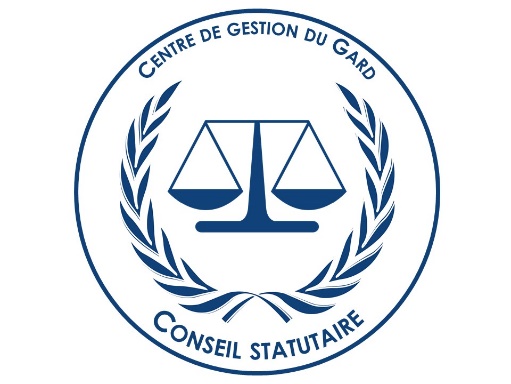 Fin							Merci pour votre attention
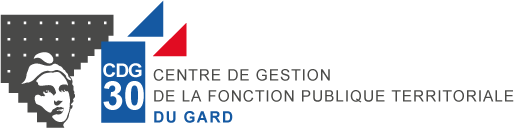 11